Wave phase
phase
The phase of a wave refers to a position in its cycle, it indicates the wave's progress, Or a certain position in its cycle.

It indicates specific point in its cycle and how far it has progressed through a complete oscillation
It is measured in degrees or radians
[Speaker Notes: Book, page 101.

We can use degrees or radians, from a circle to define any point on a graph. A full circle = 360Θ = 2pi]
Wave phase
phase
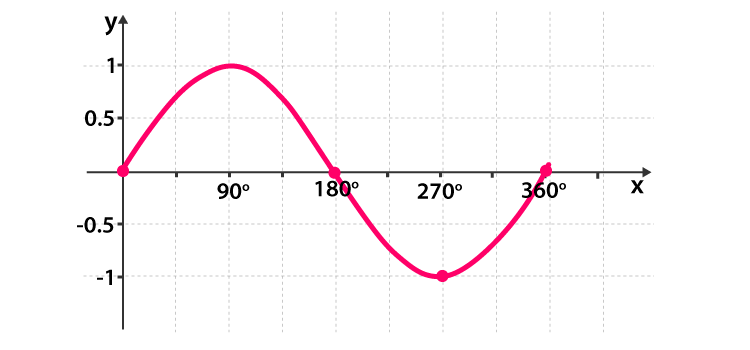 Representing phase of a wave usingradians:
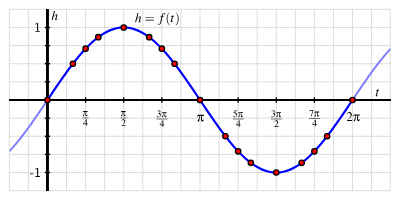 [Speaker Notes: A sin wave can be used to represent 
https://www.mathsisfun.com/algebra/trig-sin-cos-tan-graphs.html

We can use degrees or radians, from a circle to define any point on a graph. A full circle = 360Θ = 2pi

Lets continue till 450 degrees, 450 and 90 are in phase. Any 2 points together are known as in phase

To get a whole rotation, say.. Is it divisible by 360 ?  
Half rotation, is it divisible by 180 ?]
Wave phase
phase
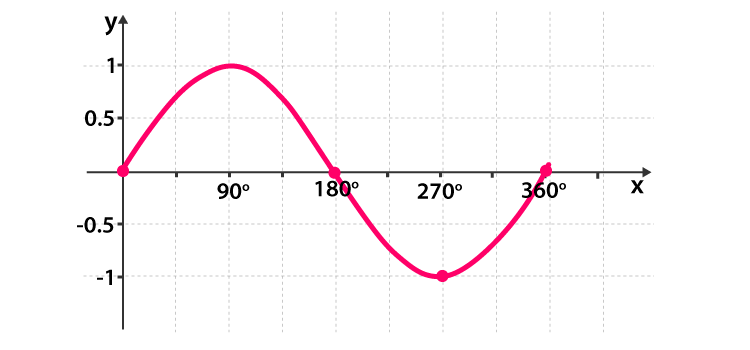 Representing phase of a wave usingradians:
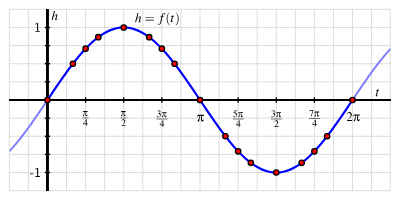 [Speaker Notes: A sin wave can be used to represent 
https://www.mathsisfun.com/algebra/trig-sin-cos-tan-graphs.html

We can use degrees or radians, from a circle to define any point on a graph. A full circle = 360Θ = 2pi


Lets continue till 450 degrees, 450 and 90 are in phase. Any 2 points together are known as in phase

To get a whole rotation, say.. Is it divisible by 360 ?  
Half rotation, is it divisible by 180 ?]
Wave phase
phase
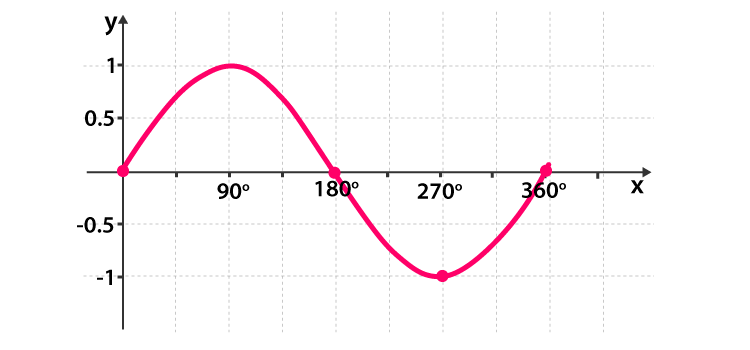 Representing phase of a wave usingradians:
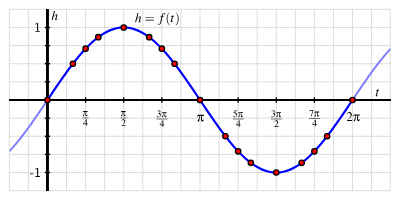 [Speaker Notes: A sin wave can be used to represent 
https://www.mathsisfun.com/algebra/trig-sin-cos-tan-graphs.html

We can use degrees or radians, from a circle to define any point on a graph. A full circle = 360Θ = 2pi


Lets continue till 450 degrees, 450 and 90 are in phase. Any 2 points together are known as in phase

To get a whole rotation, say.. Is it divisible by 360 ?  
Half rotation, is it divisible by 180 ?]
Wave phase
phase
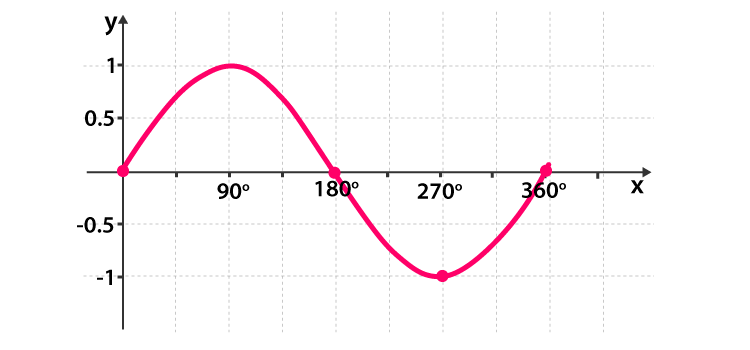 [Speaker Notes: 45 = pi/4
60 degrees = pi/3]
Wavefronts
Wavefronts
are described as lines that represent points in the same phase on a wave and are often used to illustrate how waves propagate through space
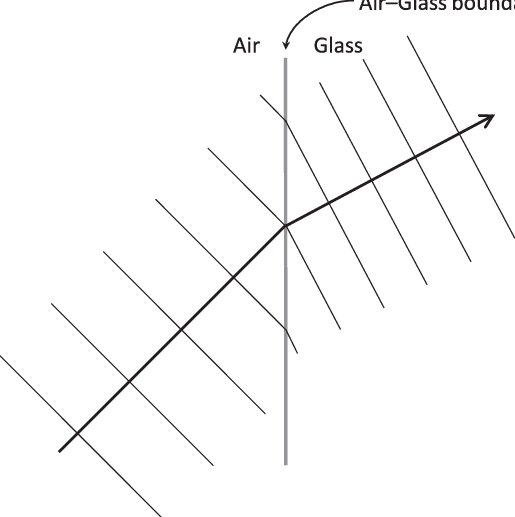 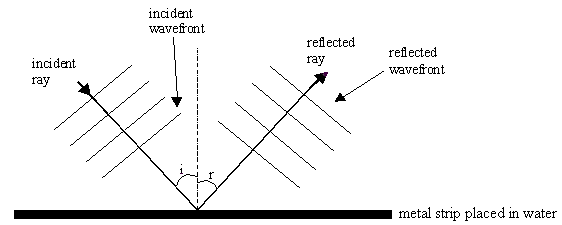 [Speaker Notes: Wavefront, parallel lines may represent crest.
Arrows represent the ray]
Wavefronts
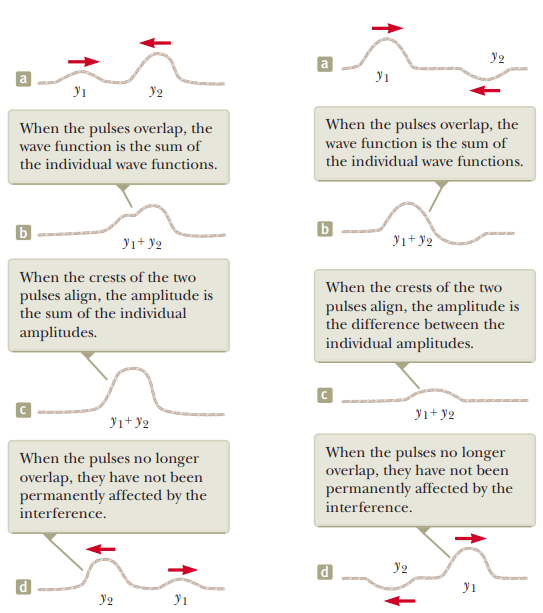 Wave superposition
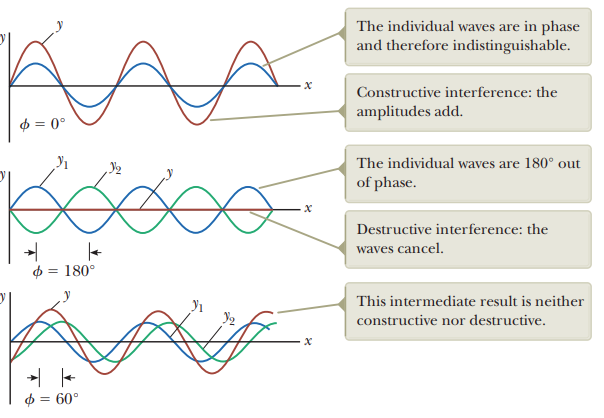 [Speaker Notes: Must show phet ,See checkpoint after this slide

Btw, constructive, same side of rope, no tension on end of rope
        destructive, waves meet on opposite side of rope/]
Wavefronts
Wave superposition
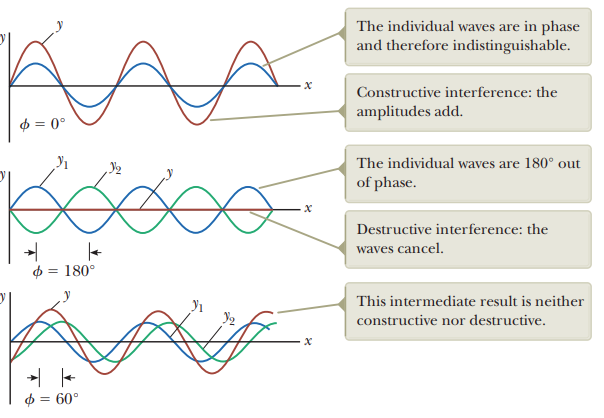 [Speaker Notes: Must show phet ,See checkpoint after this slide

Btw, constructive, same side of rope, no tension on end of rope
        destructive, waves meet on opposite side of rope/]
Wavefronts
2 Stationary (standing) waves
Is the continuous superposition of opposite waves
	* They have the same speed, frequency, amplitude
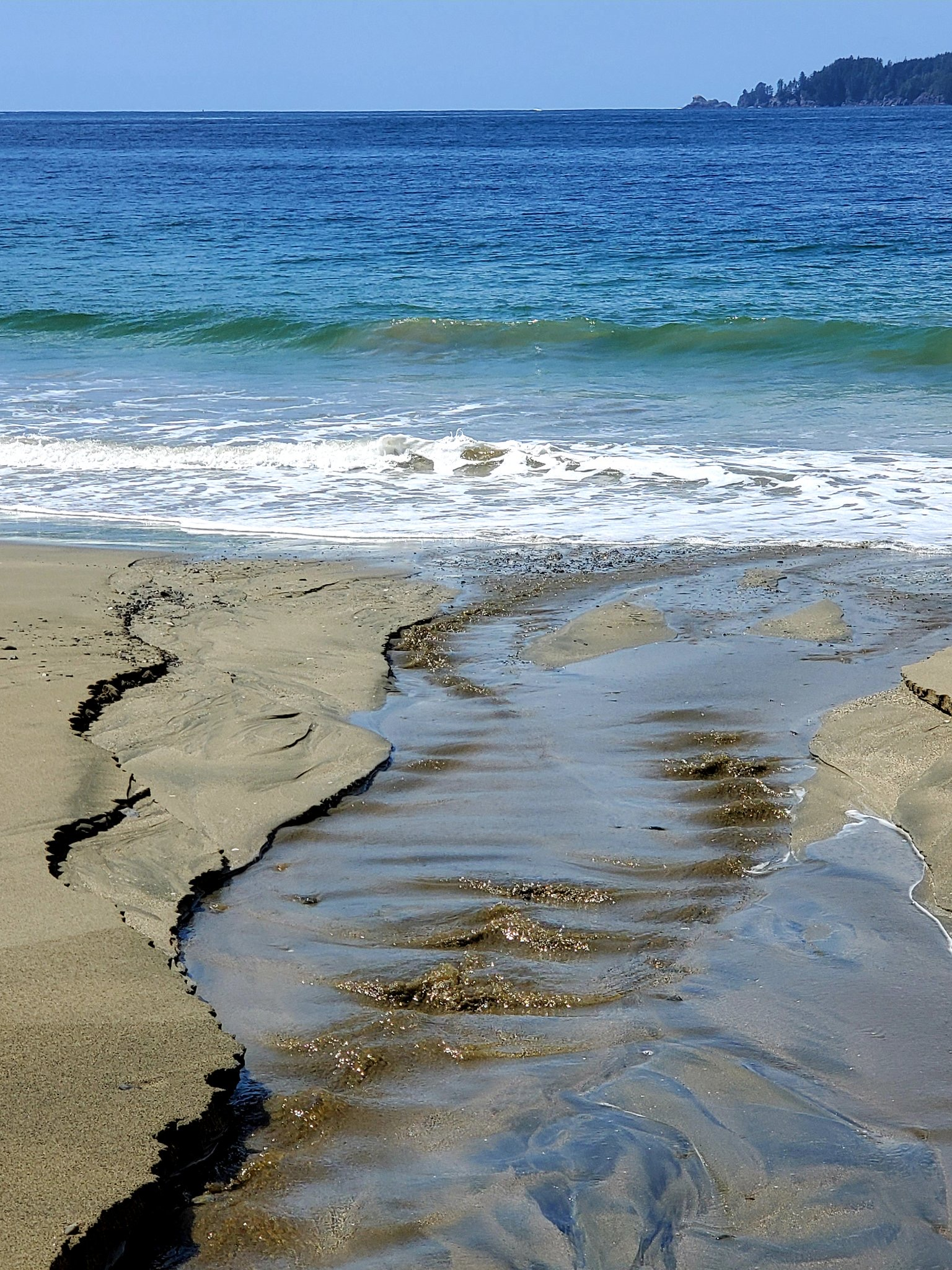 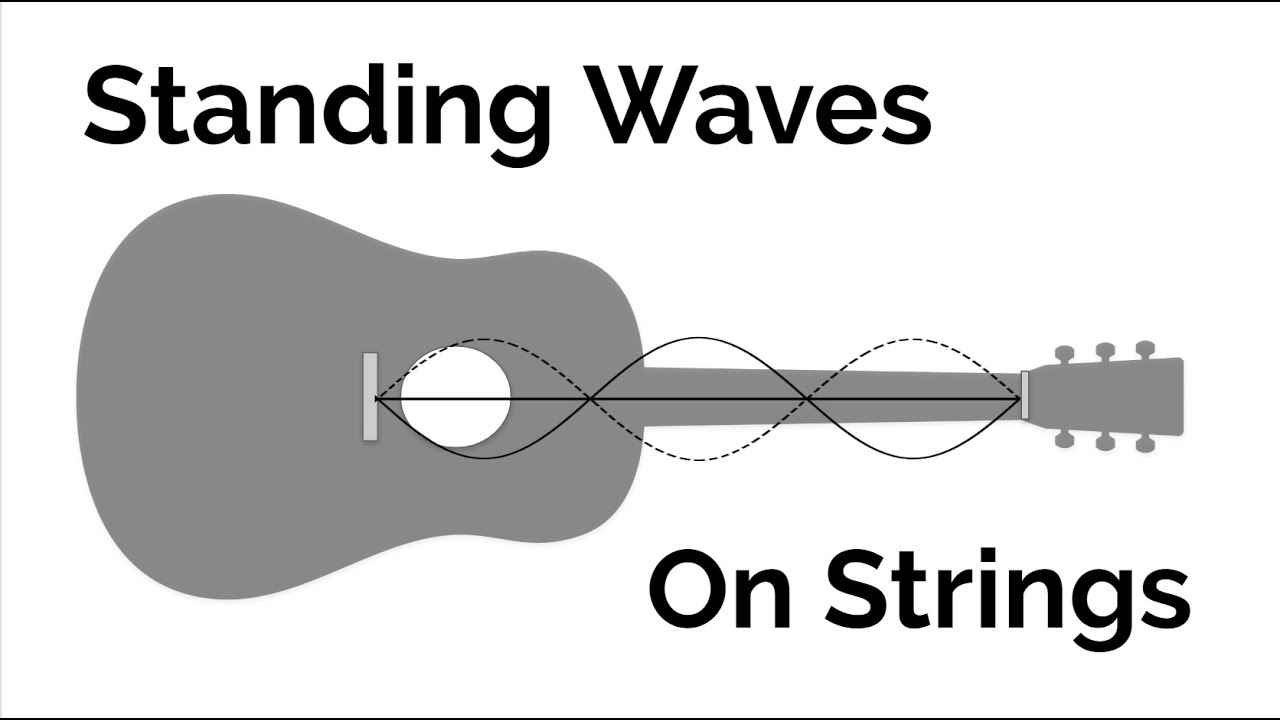 [Speaker Notes: P104-105]
Wavefronts
2 Stationary (standing) waves
Is the continuous superposition of opposite waves
	* They have the same speed, frequency, amplitude
	* The wave does not move, it only oscillates
	* Energy isn’t transferred along the wave
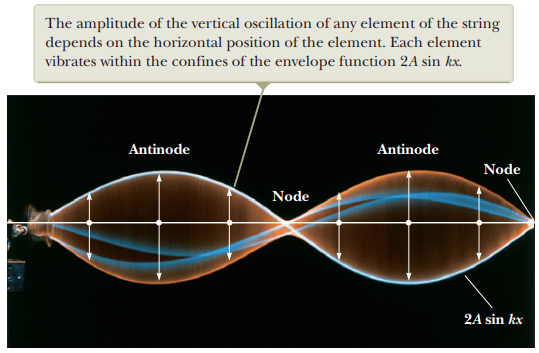 [Speaker Notes: P104-105

https://www.youtube.com/watch?v=-UEj0wcgeUk

https://www.youtube.com/watch?v=iWKFPTgkpXo

Xmdemo

Distance between 2 antinodes = 1/2lambda
Distance between 2 nodes = 1/2lambda]
Wavefronts
2 Stationary (standing) waves
λ = 2L     (Length of string) for 1st harmonic
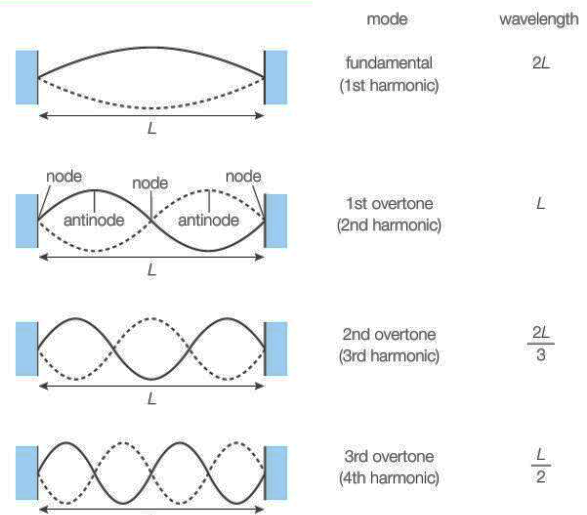 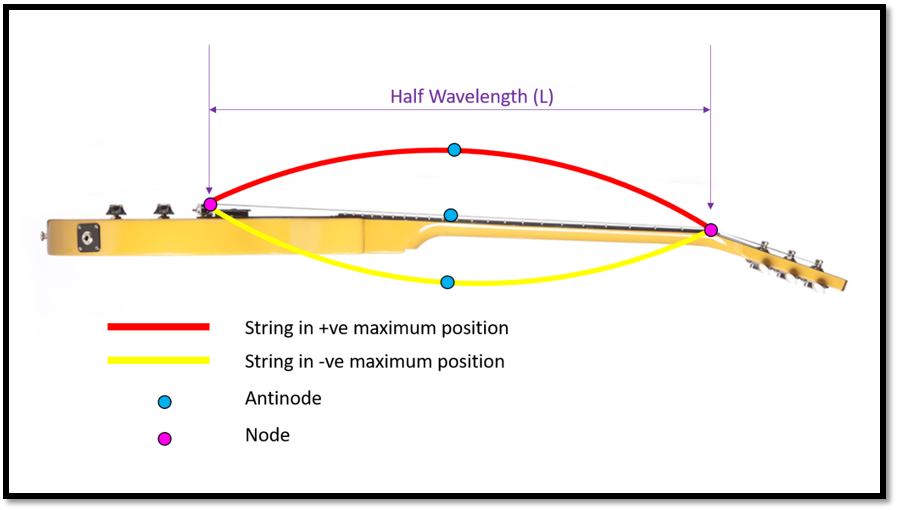 [Speaker Notes: Example, guitar, the wavelength of the emitted wave should always be 2x that of the string


https://medium.com/@fretsuccess/how-do-guitar-strings-produce-their-sound-471cf870ebe]
Wavefronts
2 Stationary (standing) waves
λ = 2L     (Length of string)
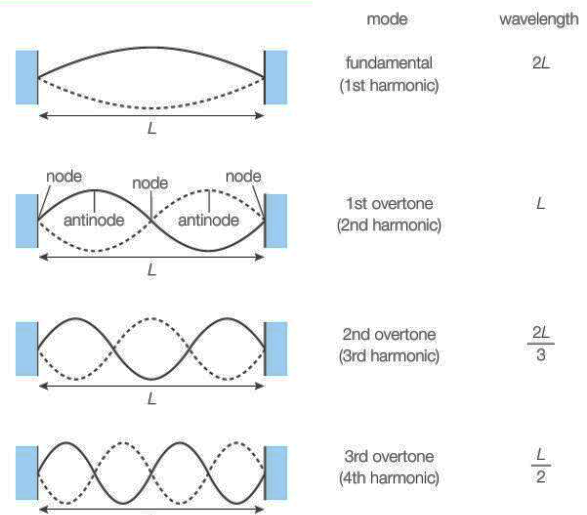 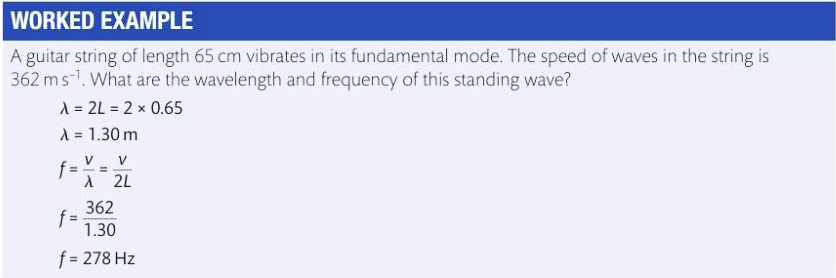 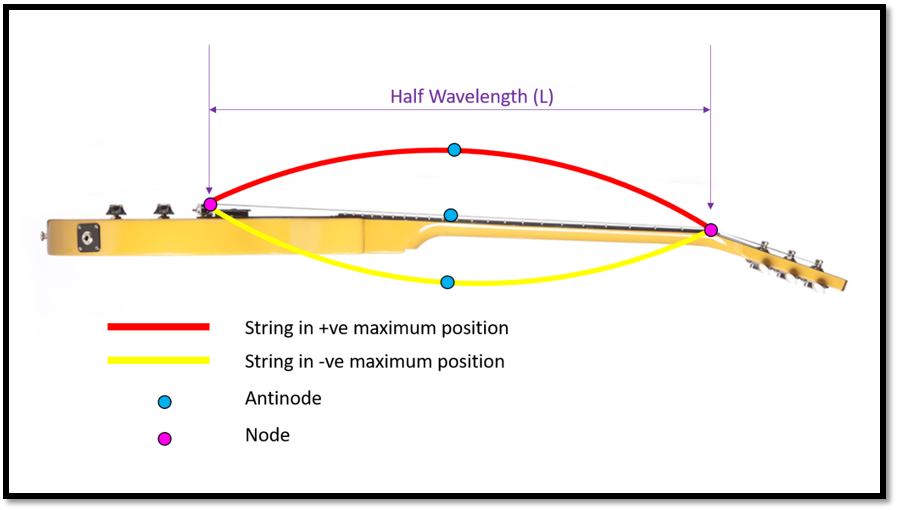 [Speaker Notes: Example, guitar, the wavelength of the emitted wave should always be 2x that of the string

https://medium.com/@fretsuccess/how-do-guitar-strings-produce-their-sound-471cf870ebe

Practice
105 cm contrabass = 172 Hz

33 cm ukelele,. 548 Hz

After this, see book]
Wavefronts
2 Stationary (standing) waves
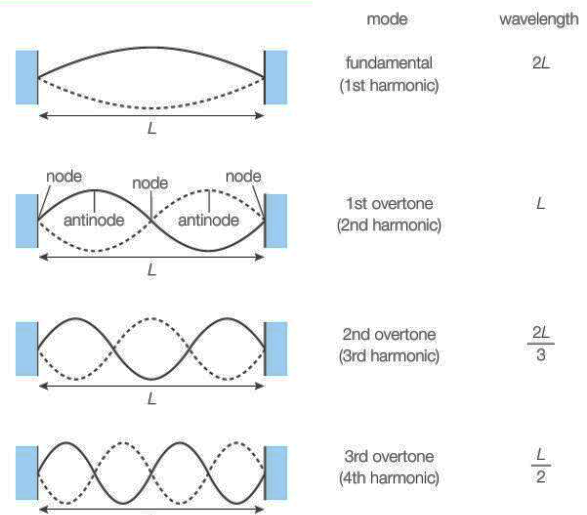 A drainage pipe is 1.23 m in length, it makes a noise when wind blows throughit,  determine the frequency of the 1st, 2nd and 3rd harmonics.speed of sound in air is 343 m/s
[Speaker Notes: 1st = 139 Hz
2nd = 279 Hz
3rd = 418 Hz]
Wavefronts
2 Stationary (standing) waves
[Speaker Notes: P104-105]
Wavefronts
2 Stationary (standing) waves
[Speaker Notes: P106-107

T in N
Mu in kg/m]
Wavefronts
2 Stationary (standing) waves
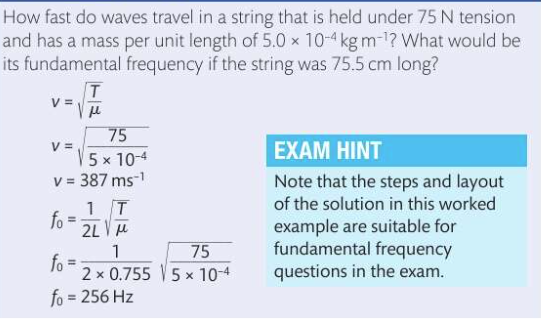 [Speaker Notes: P106-107

T in N
Mu in kg/m]
Wavefronts
2 Stationary (standing) waves
Exercise: A string that is 30.0 cm long and has a mass per unit length of 9.00x10-3kg/m is stretched to a tension of 20.0 N. Find 
(a) the fundamental frequency
(b) The second and third harmonics
[Speaker Notes: P104-105]
Wavefronts
2 Stationary (standing) waves
[Speaker Notes: P104-105]